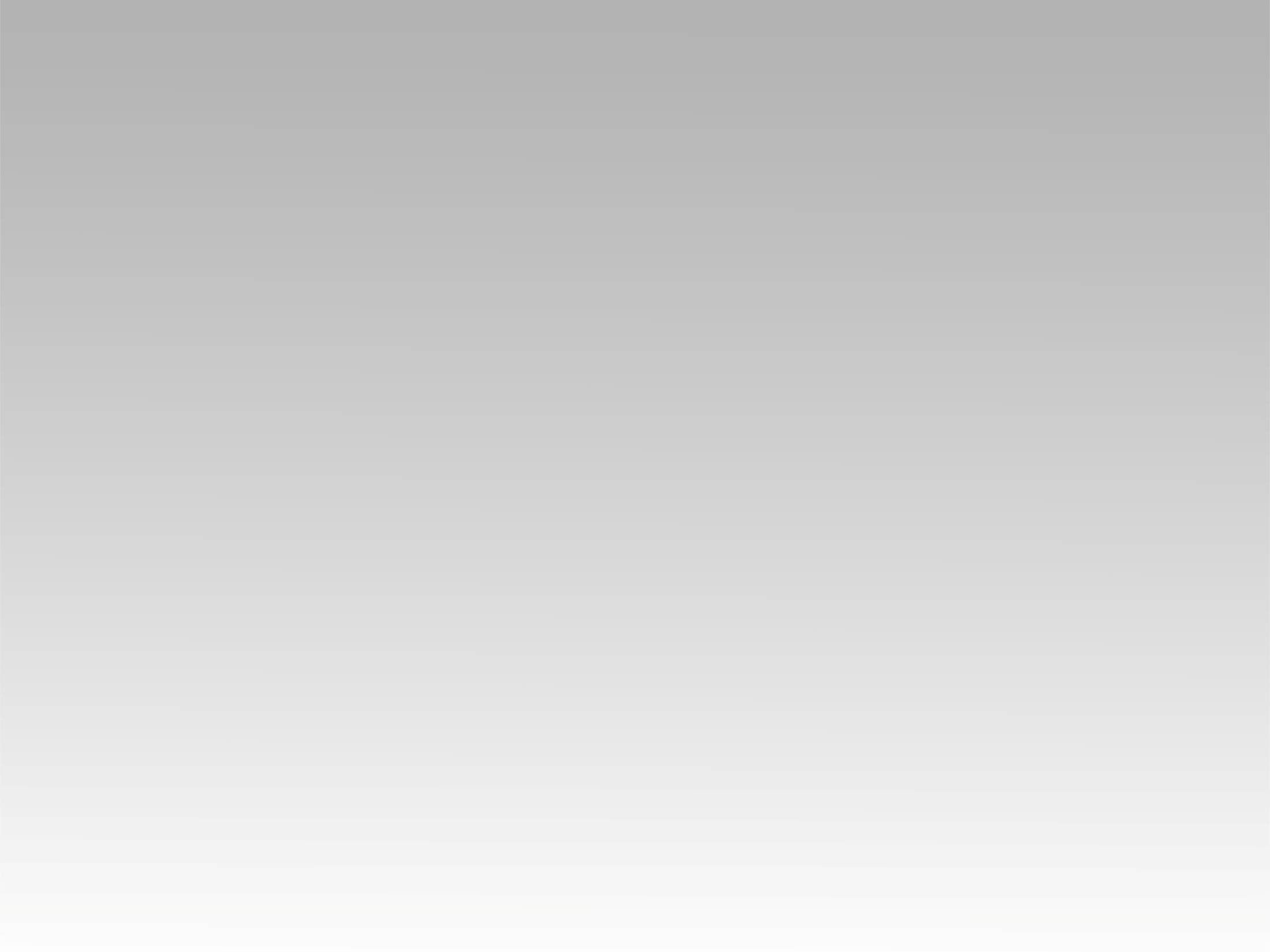 ترنيمة 
لا تأجـــل
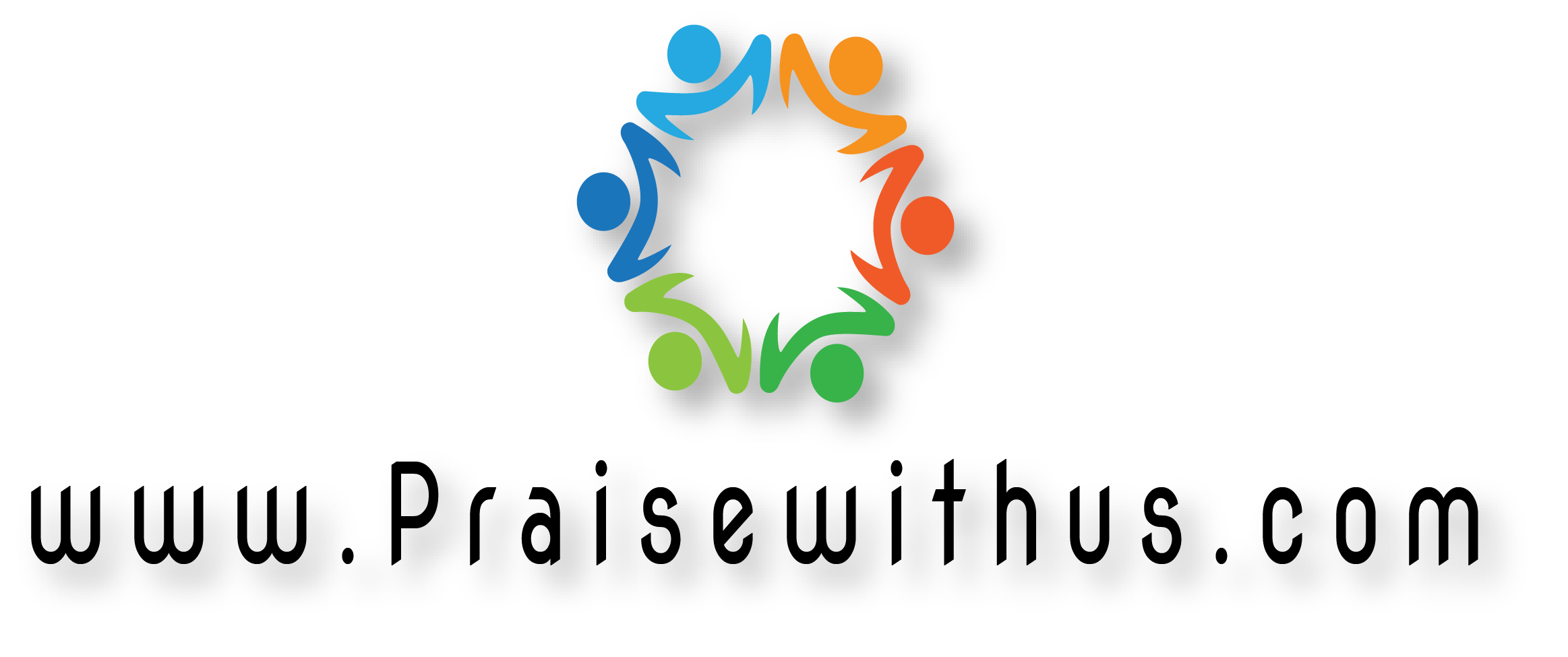 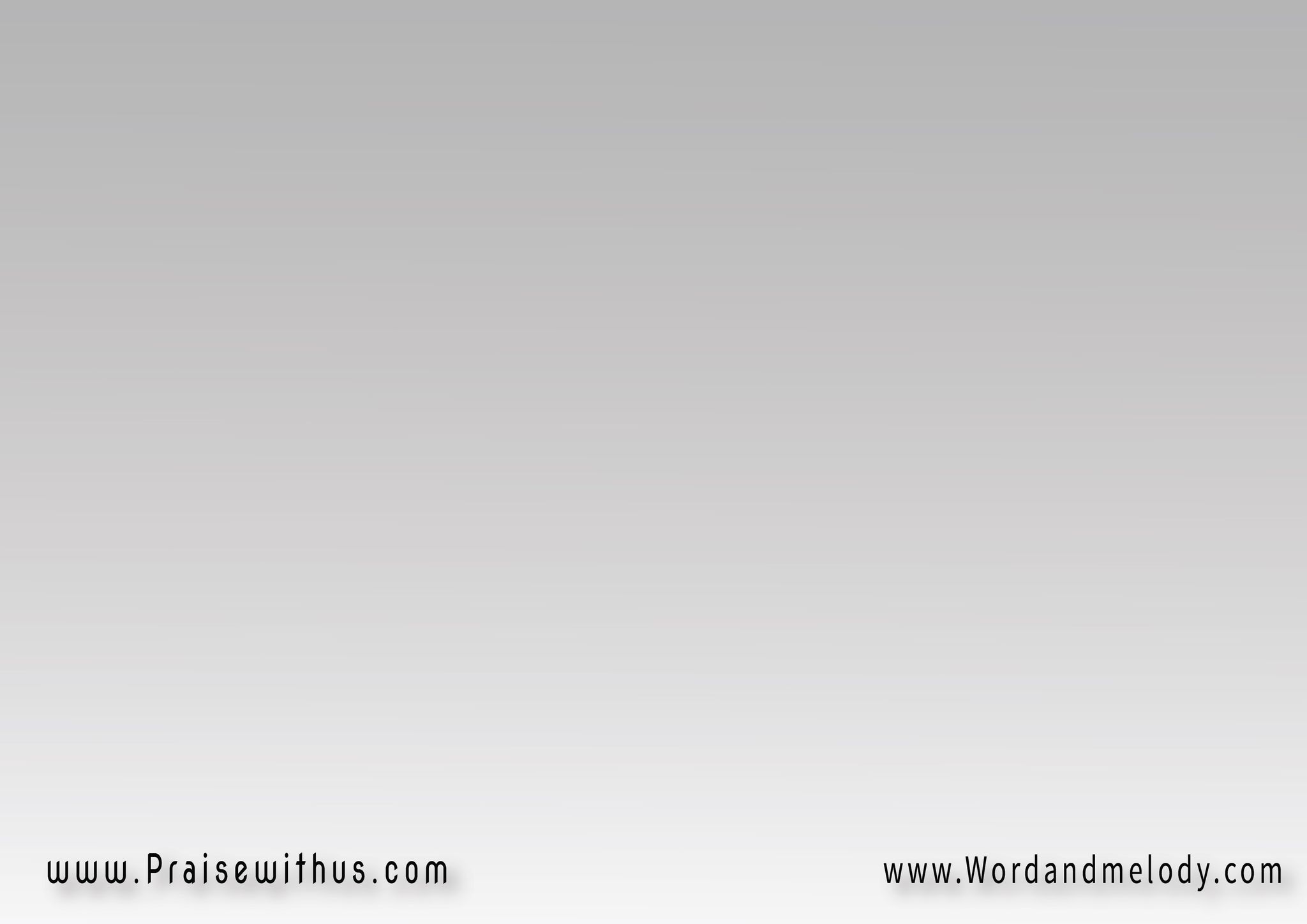 لا لا تأجل 
 لا تأجل لا تأجل التوبة
أرجع لربك عجل 
أيامك محسوبة
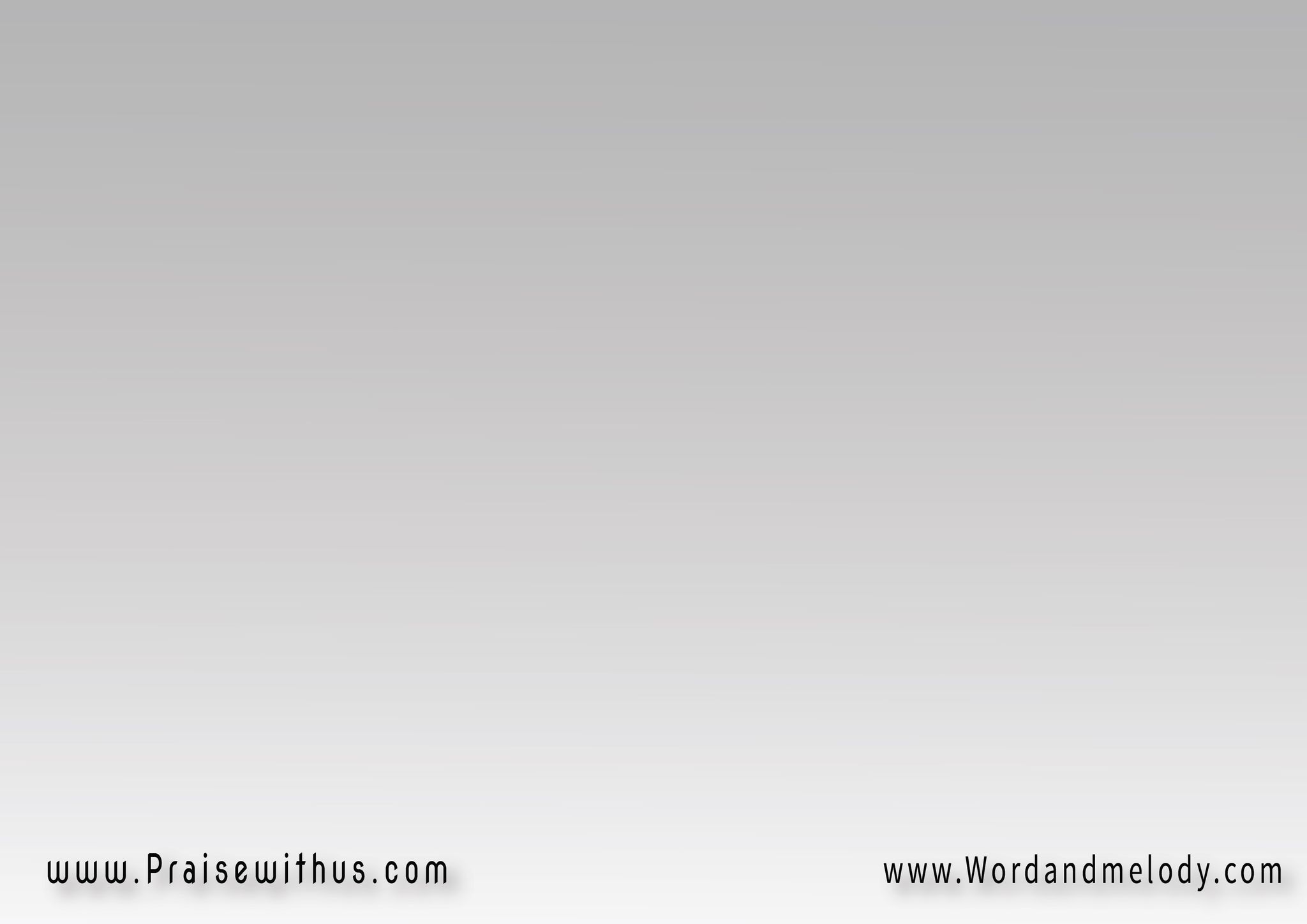 تكسب حياتك 
قبل مماتك
أرجع لربك 
عجل ولا تأجل
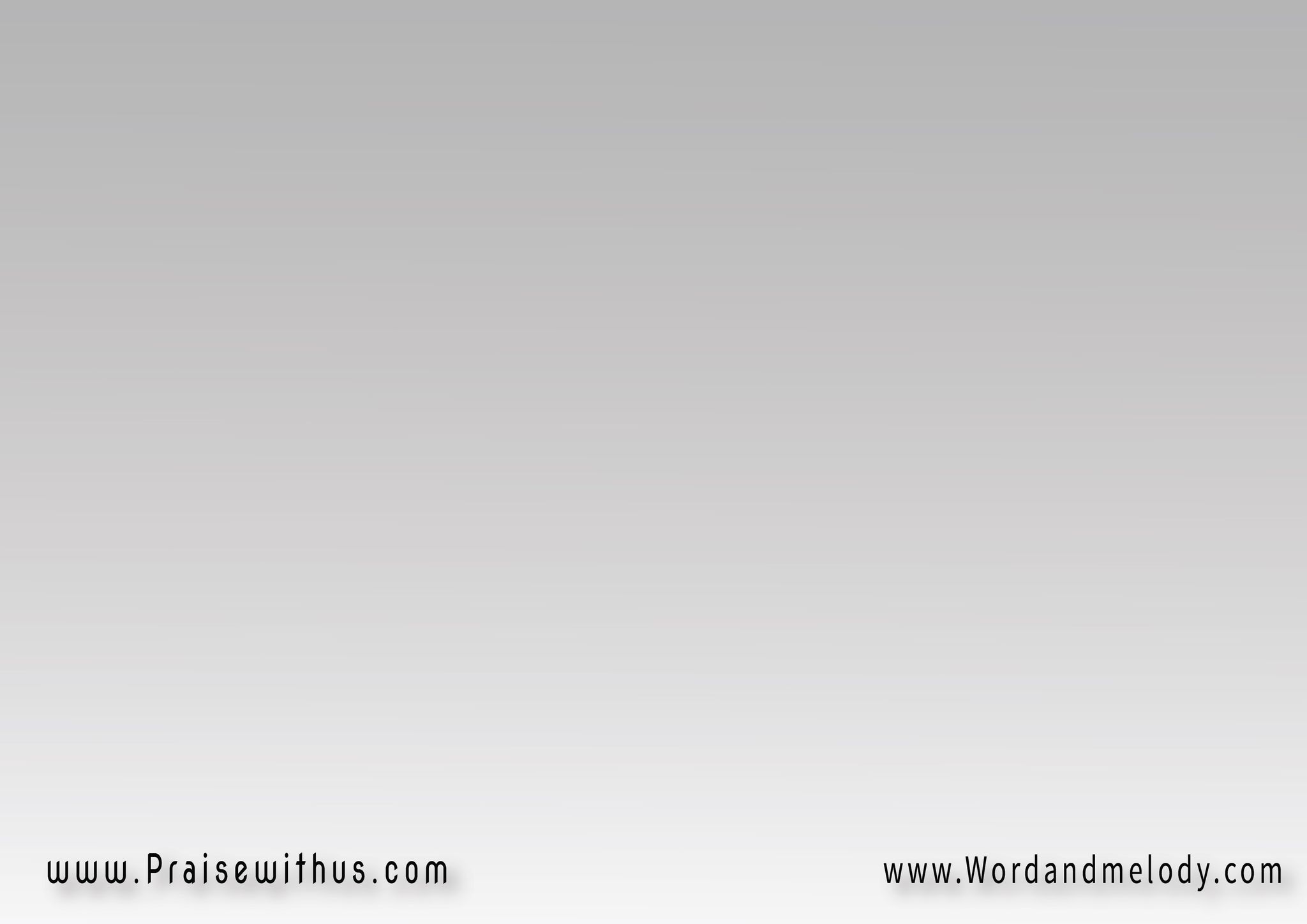 أرجع بسرعة اليوم 
لا تقول لا برجع بكره
بكره ما هو معلوم
 مين فينا ضامن عمره
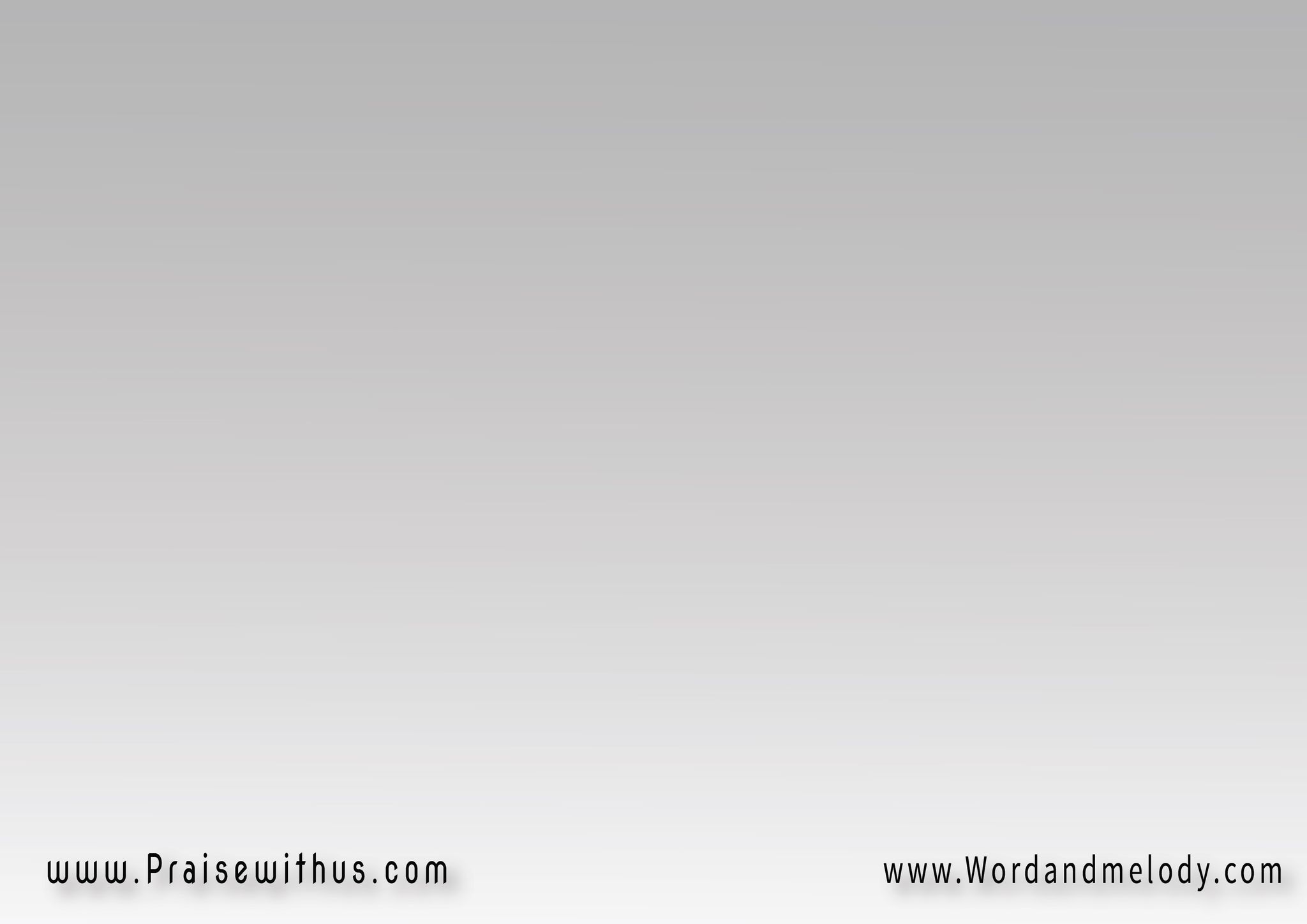 يكفي ما فاتك
تكسب حياتك
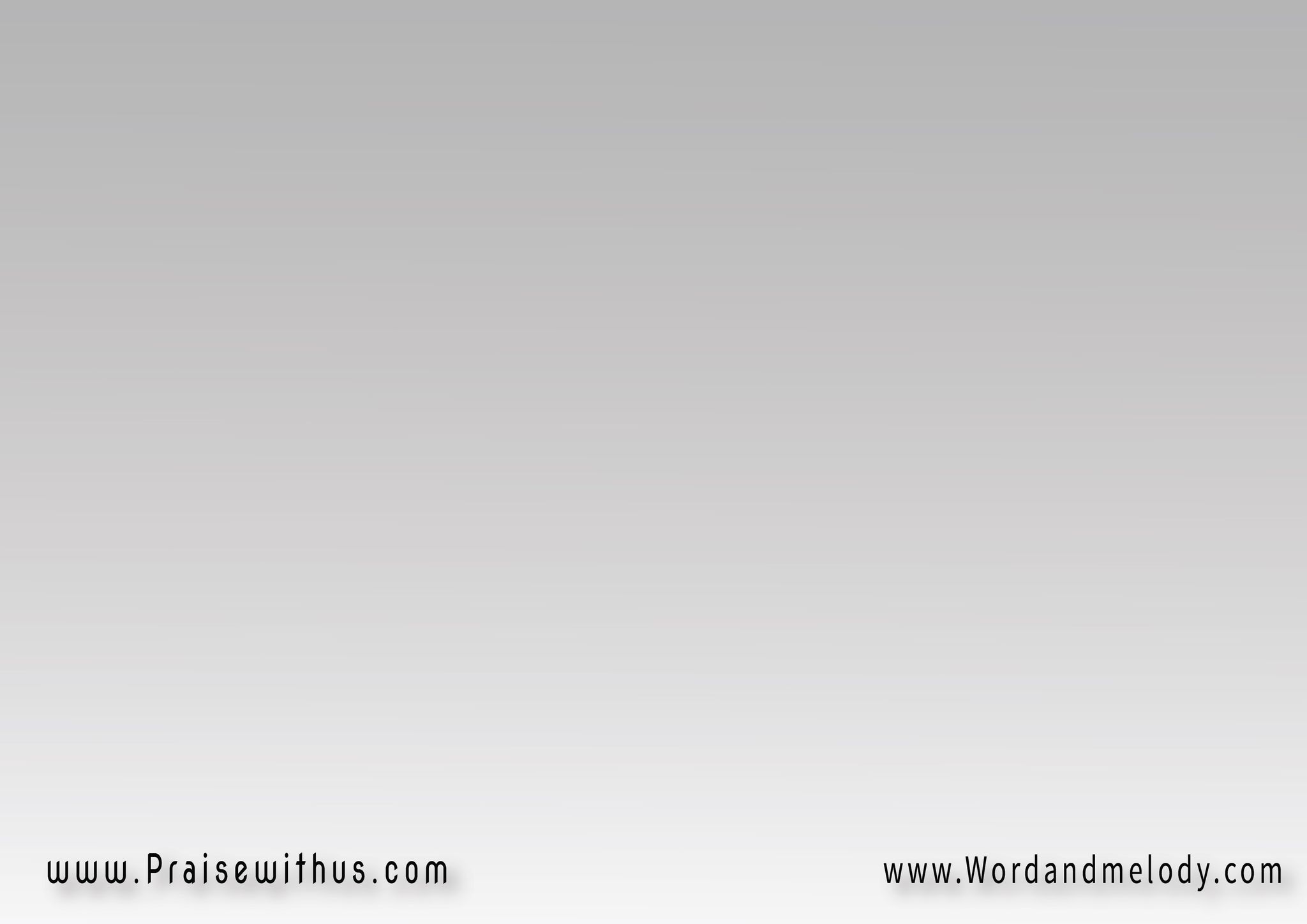 لا لا تأجل 
 لا تأجل لا تأجل التوبة
أرجع لربك عجل 
أيامك محسوبة
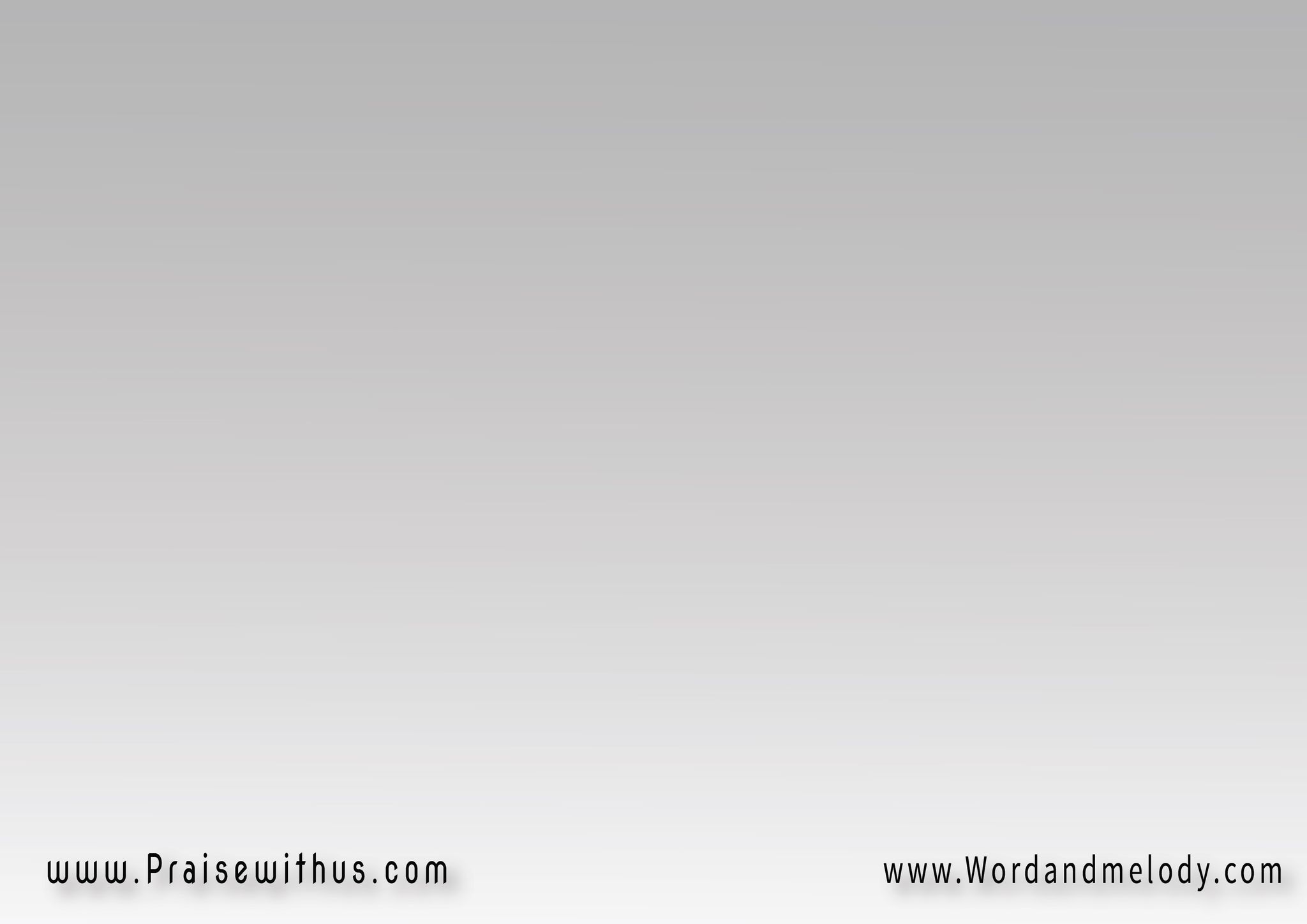 تكسب حياتك 
قبل مماتك
أرجع لربك 
عجل ولا تأجل
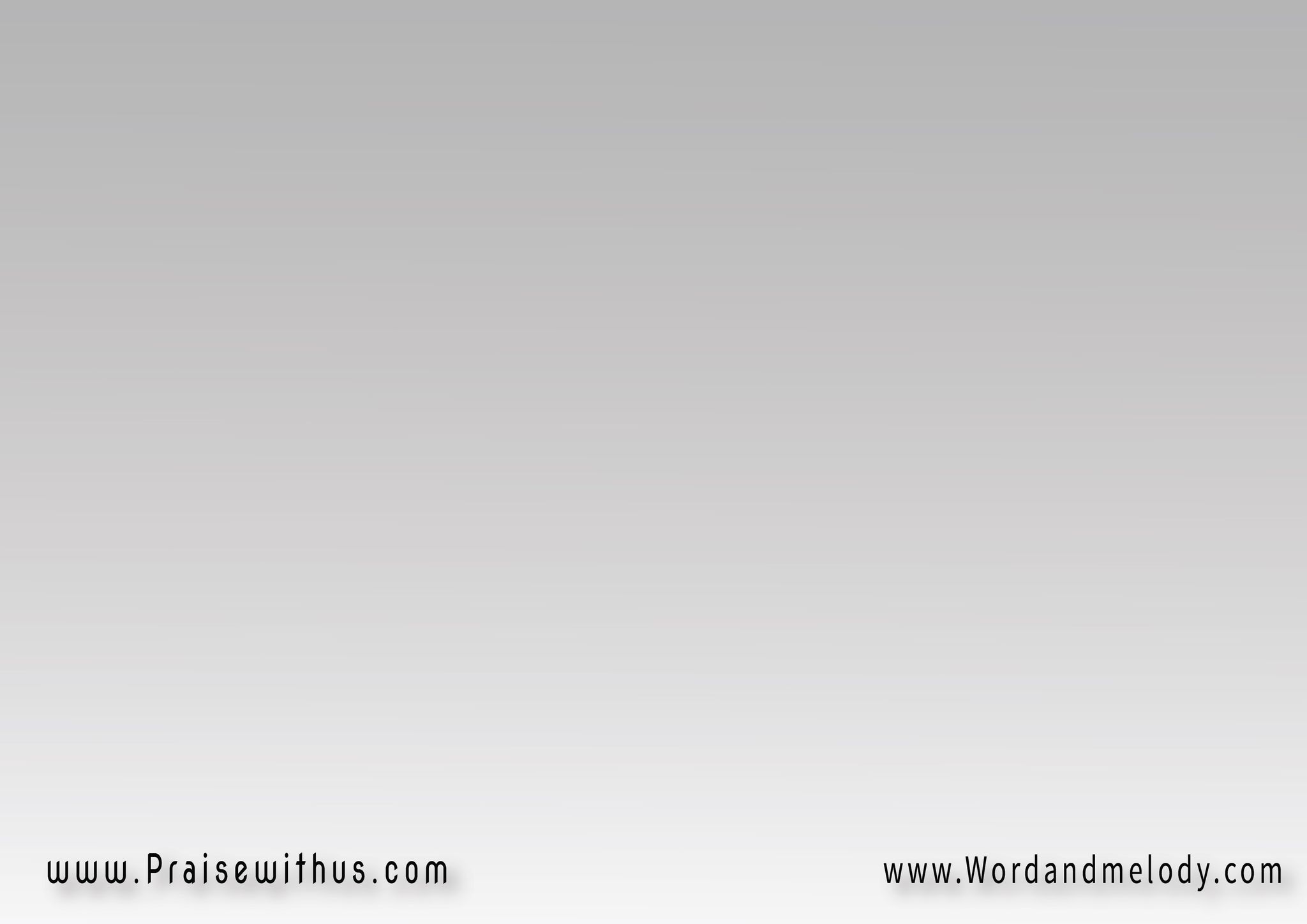 أنت ابنه ومحبوب
غالي عقل بالله
اللحظة إلي فيها تتوب 
كل إلي فات ينساه
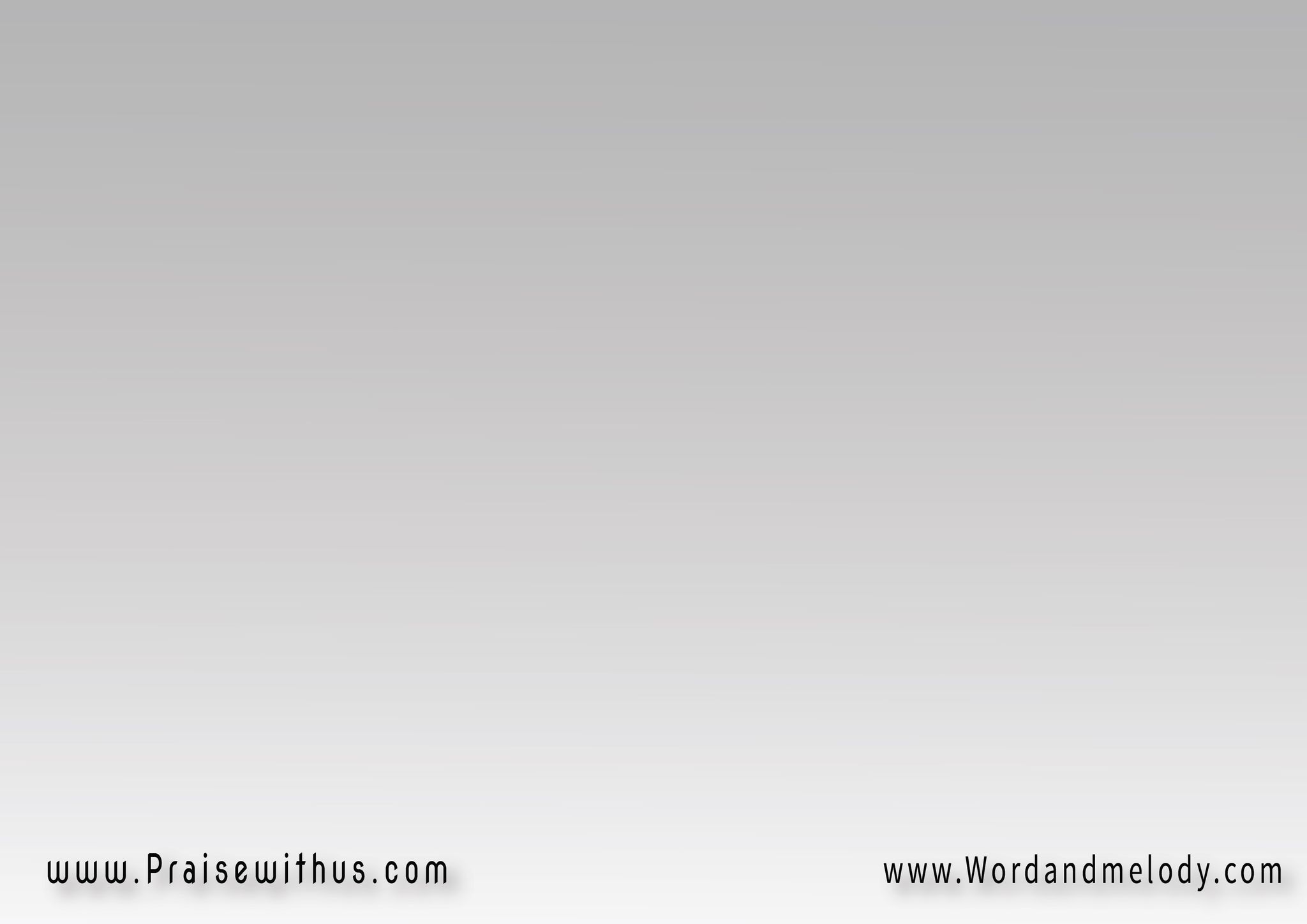 أختار نجاتك
تكسب حياتك
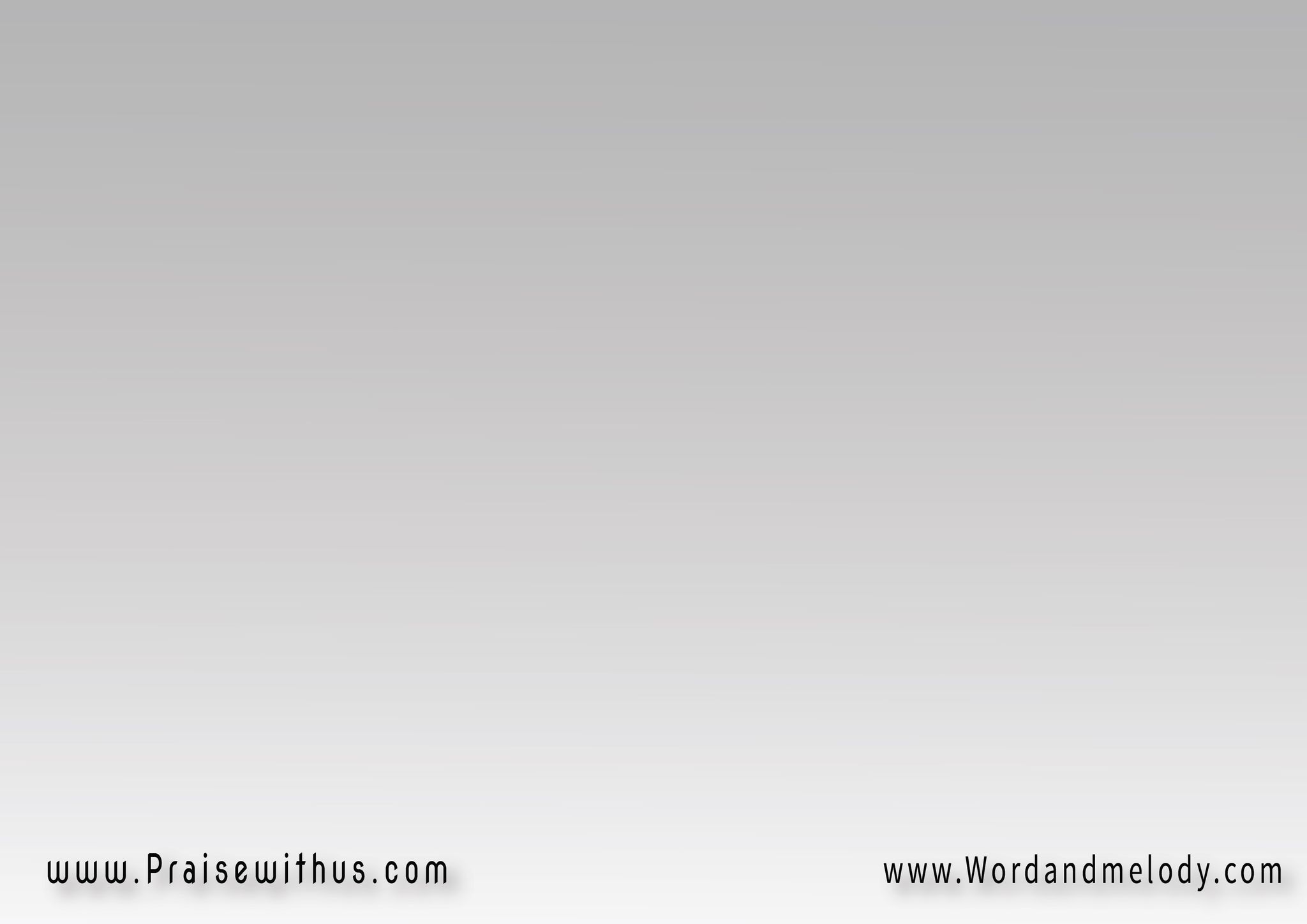 لا لا تأجل 
 لا تأجل لا تأجل التوبة
أرجع لربك عجل 
أيامك محسوبة
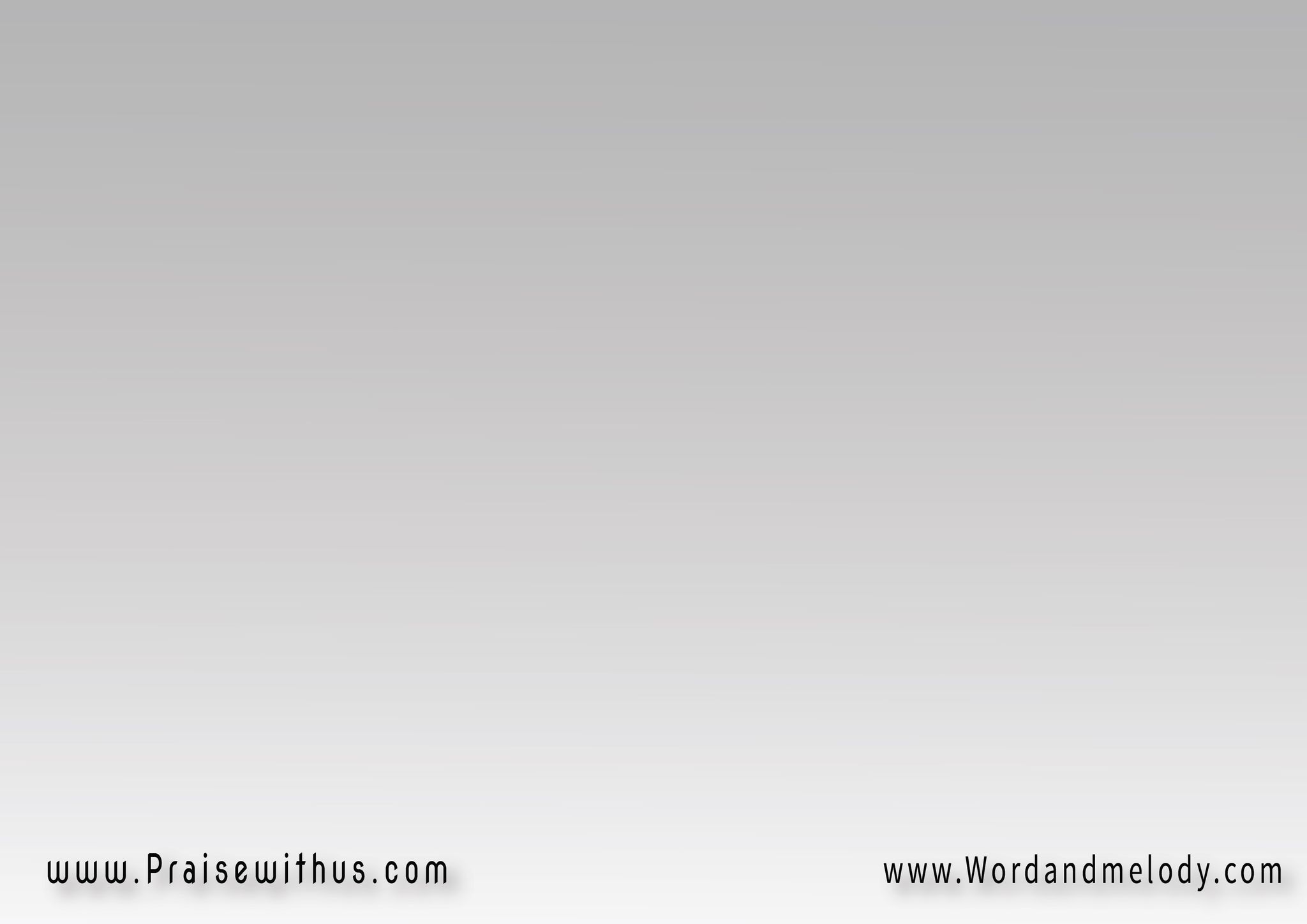 تكسب حياتك 
قبل مماتك
أرجع لربك 
عجل ولا تأجل
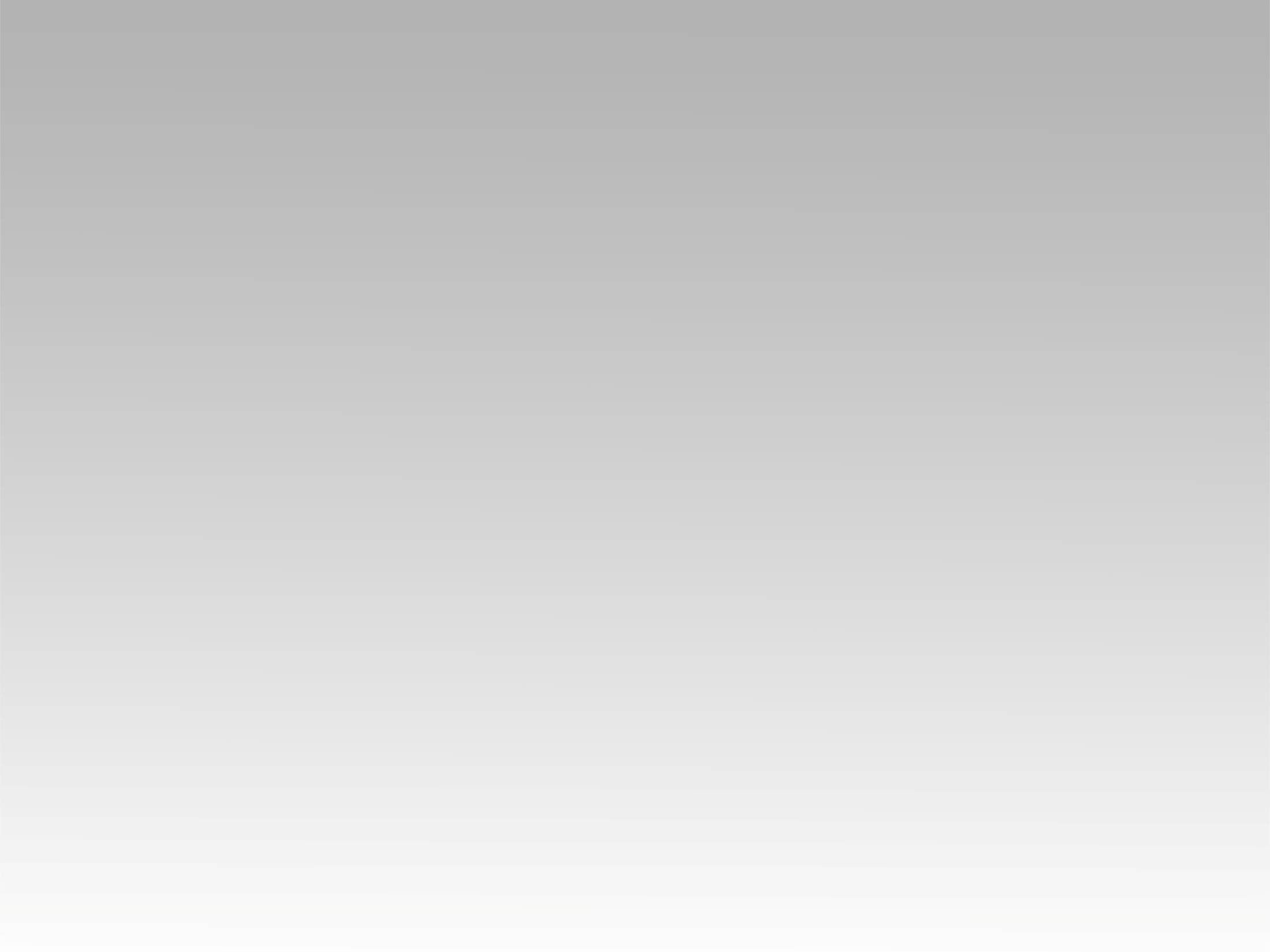 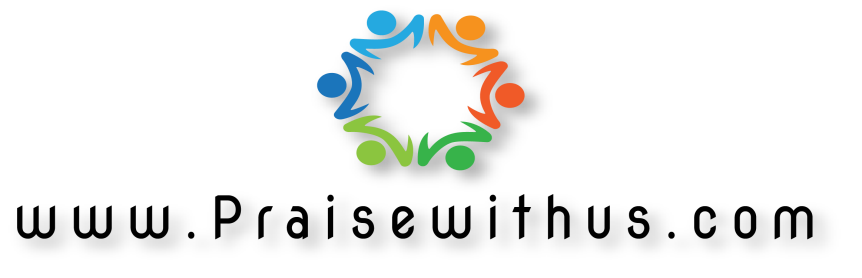